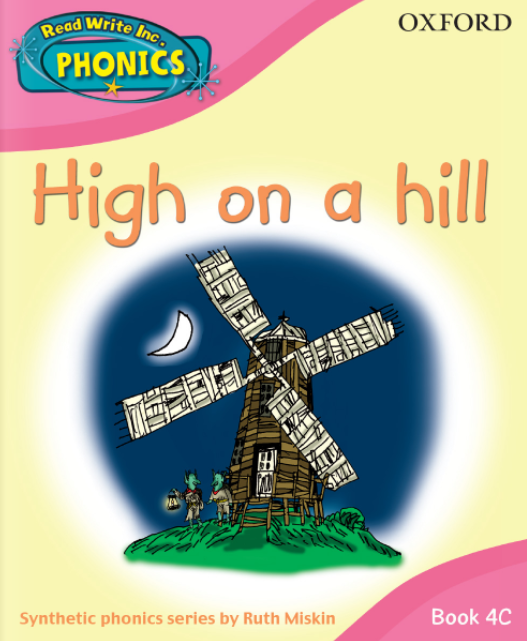 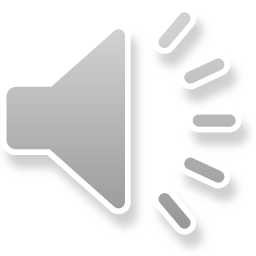 Speed Sounds
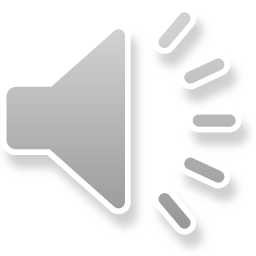 Speed Sounds
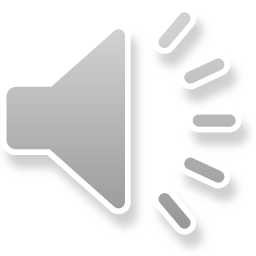 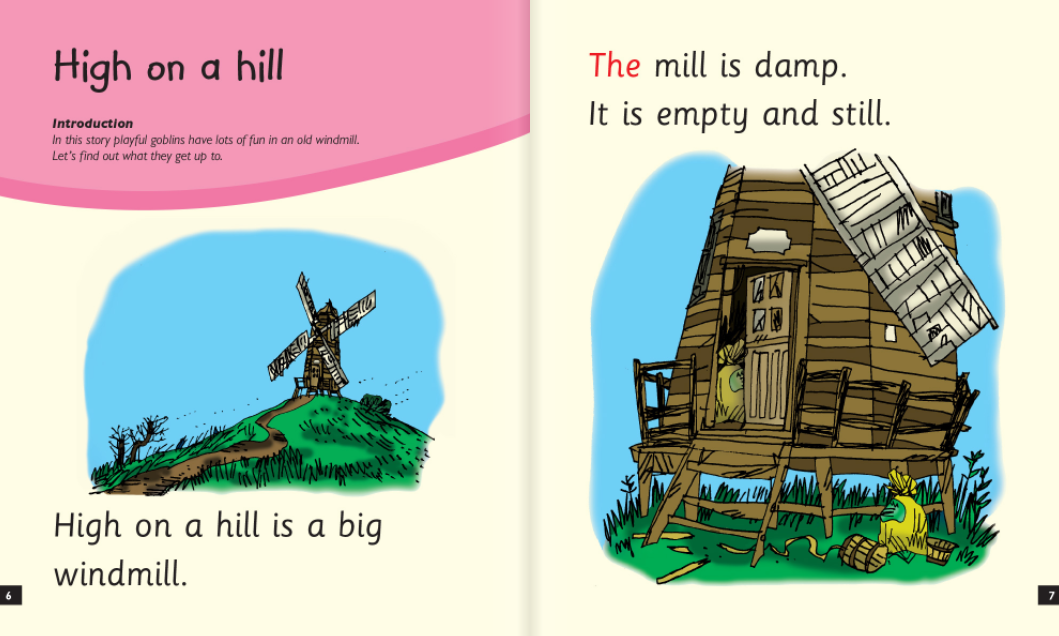 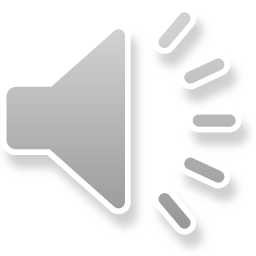 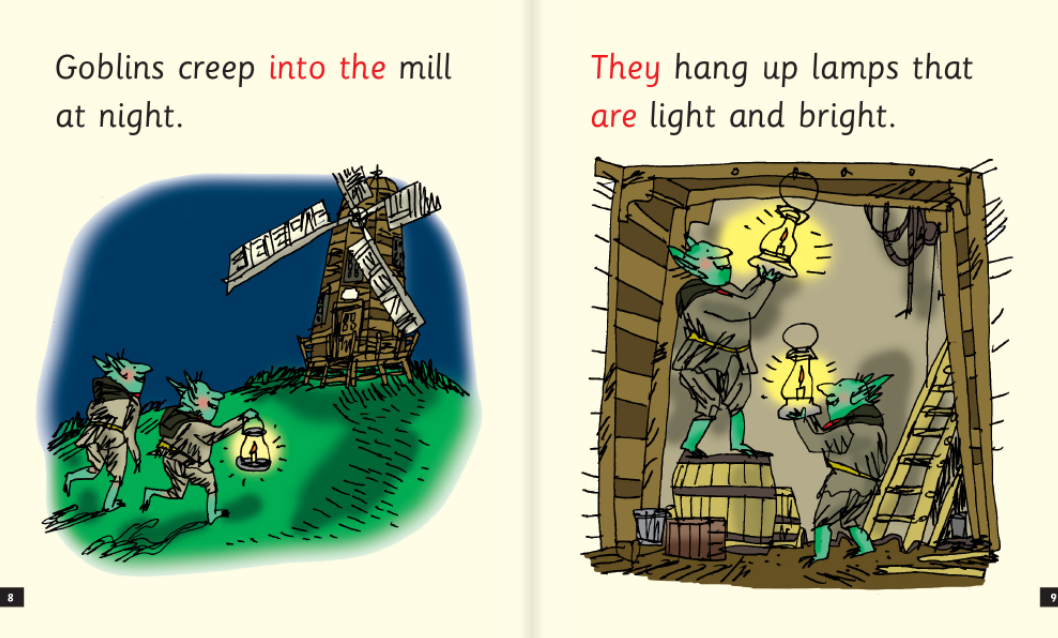 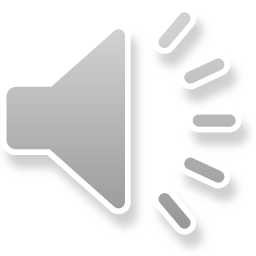 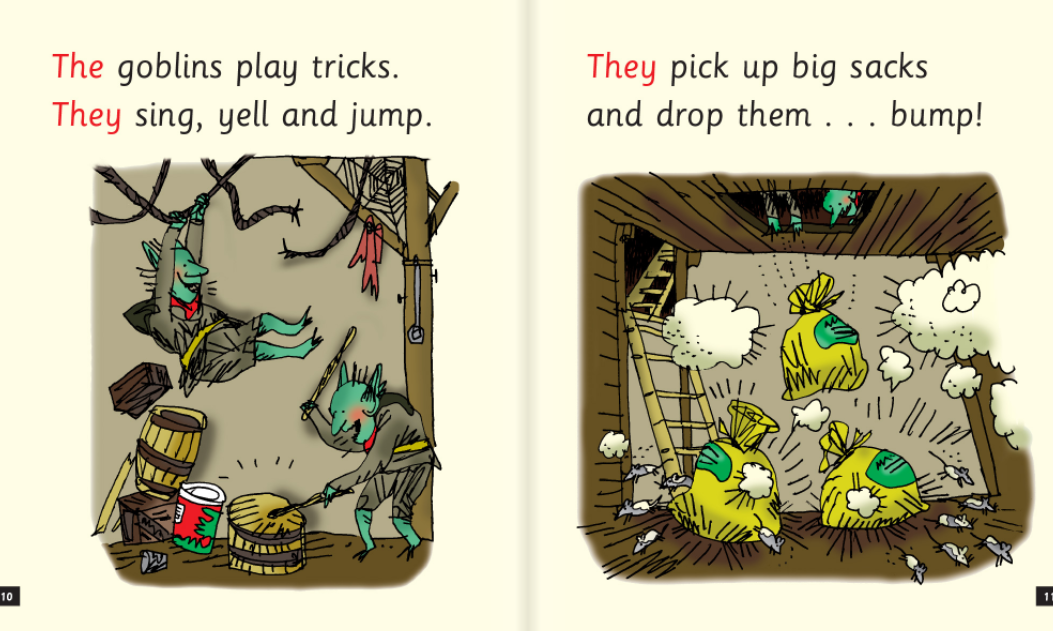 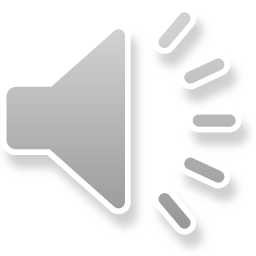 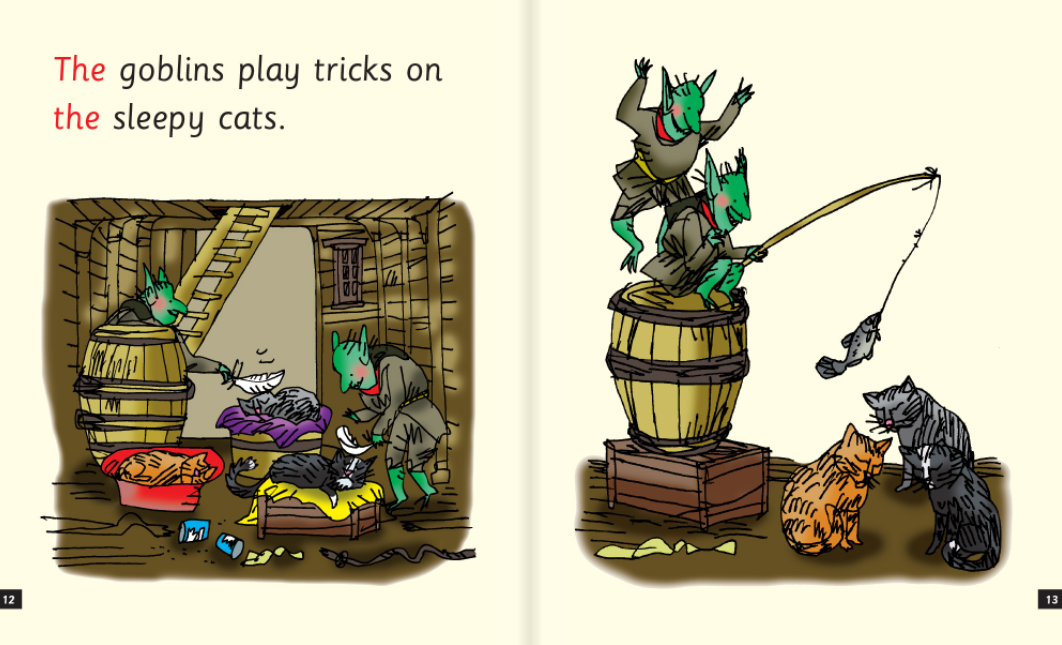 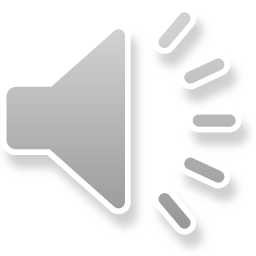 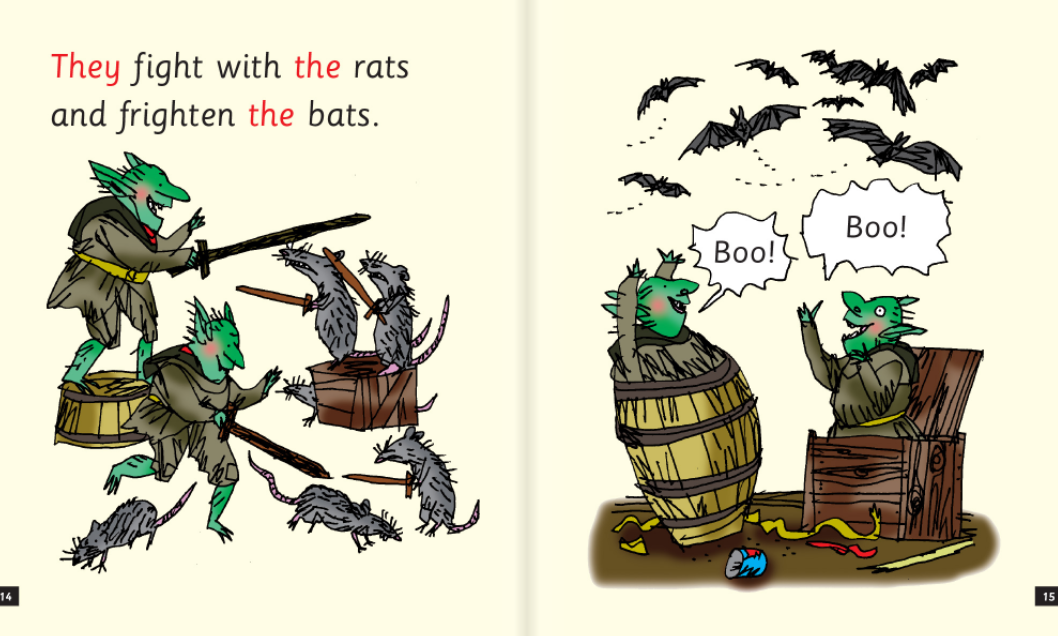 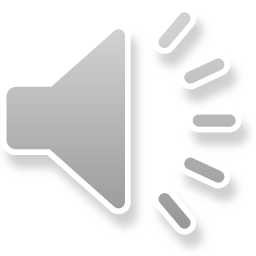 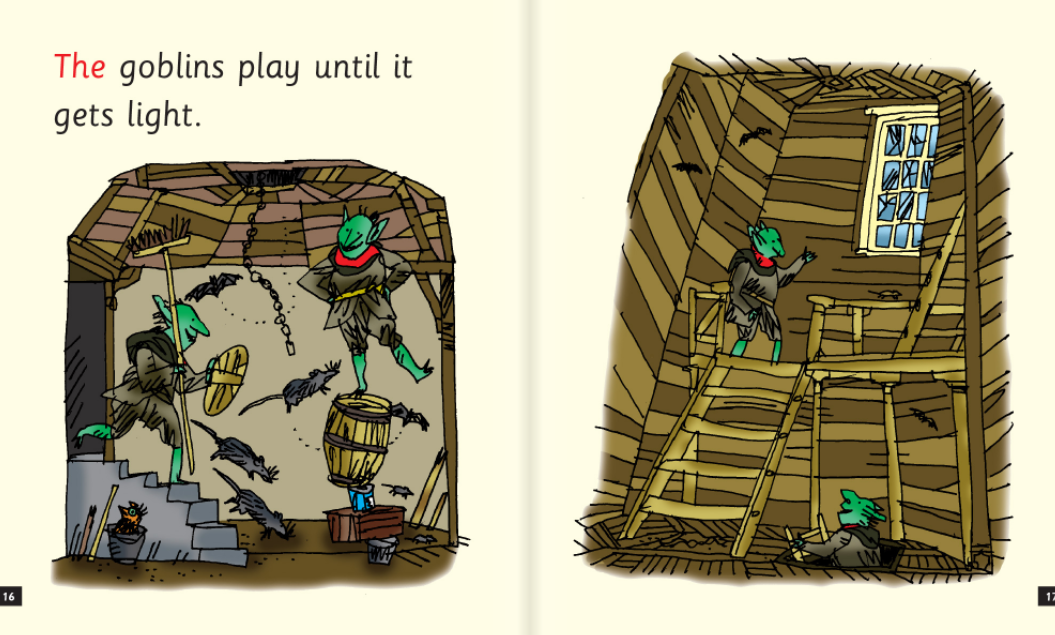 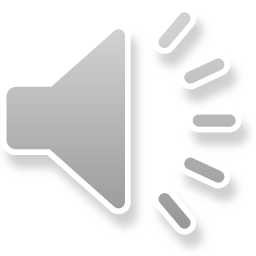 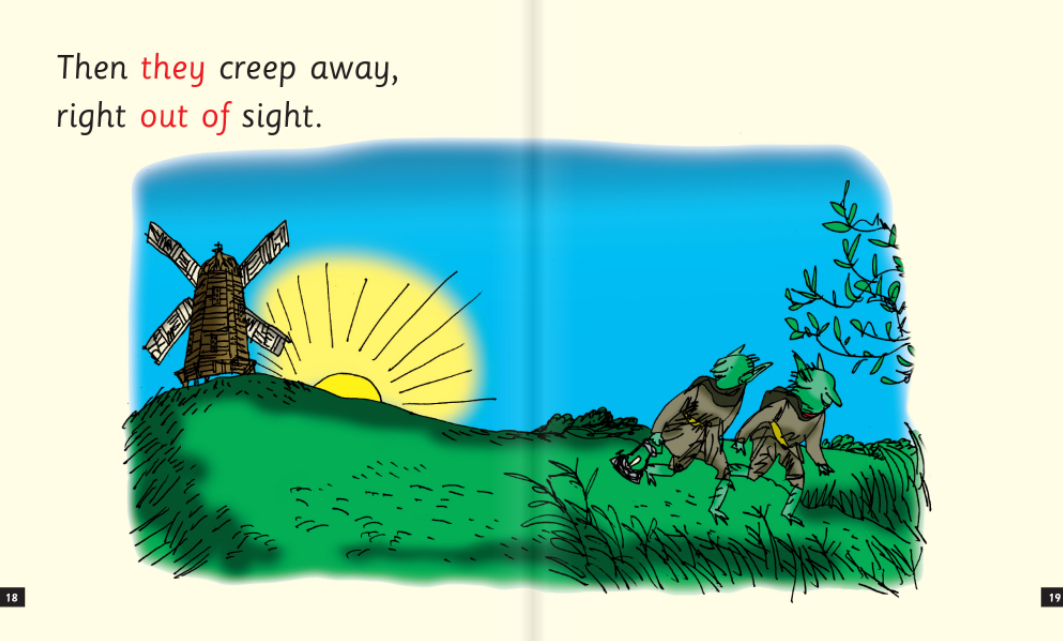 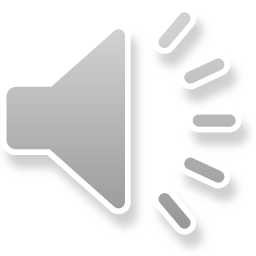 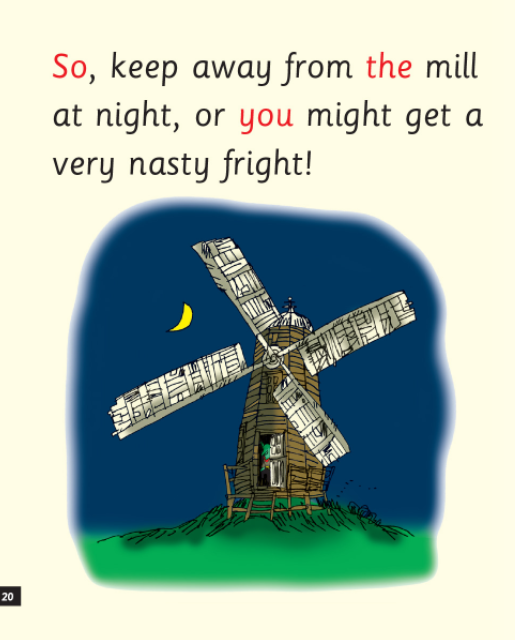 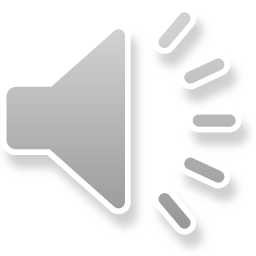 1. Where is the big windmill?
2. When do the goblins go to the mill?
3. Who do the goblins fight with?
4. Why do you think the goblins creep away when it gets light?
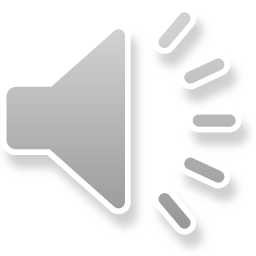